Методическое обеспечение практической части преподаваемых дисциплин
Виртуальная выставка по материалам
библиотечного фонда библиотеки 
Тульского филиала Финансового университета
Уважаемые преподаватели!Библиотека и учебно-методический кабинет предлагают вашему вниманию виртуальную выставку «Методическое обеспечение практической части преподаваемых дисциплин».  Надеемся, что представленная  здесь библиографическая информация поможет вам в организации практических занятий и разработке экзаменационных билетов по дисциплинам.Все упомянутые в  выставке издания находятся в фонде библиотеки или учебно-методического кабинета. Многие из них имеют аналоги в электронно - библиотечных системах Znanium, Book.ru, Юрайт (вход через ИОП Финуниверситета по логину и паролю).Предлагаемый материал подобран исходя из дисциплин, читаемых на кафедрах.
Содержание
Кафедра «Бухгалтерский учет, аудит, статистика» 
Кафедра «Математика и информатика» 
Кафедра «Философия, история и право»
Кафедра «Финансы и кредит» 
Кафедра «Экономика, менеджмент и маркетинг»
Кафедра «Бухгалтерский учет, аудит, статистика»
Бабаев, Ю.А. Бухгалтерский финансовый учет: учебник / Ю.А. Бабаев, А.М. Петров, Л.Г. Макарова. - 3- е изд., перераб. и доп. - М.: Вузовский учебник, Инфра-М, 2011. - 587 с.
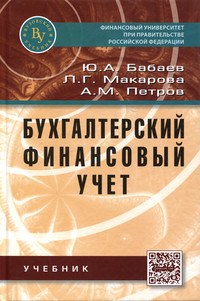 Материал учебника позволяет изучить правила организации и ведения бухгалтерского учета имущества, источников его финансирования, доходов, расходов и финансовых результатов в целях использования учетной информации в управлении хозяйствующими субъектами. Учебник иллюстрирован таблицами, рисунками, бухгалтерскими схемами, примерами практических ситуаций. В каждой главе даются контрольные вопросы, тесты, варианты ответов.
Книга представлена также в электронно-библиотечной системе «Znanium»
Дубоносов, Е.С. Судебная бухгалтерия: учебник и практикум / Е.С. Дубоносов. - М.: Юрайт, 2015. - 435 с.
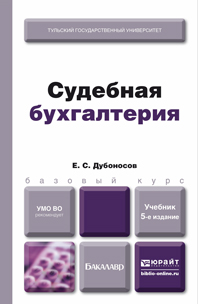 В настоящем издании изложены теоретические основы по курсу «Судебная бухгалтерия». Учебный материал четко систематизирован, отражает как традиционные, так и современные подходы к изучению предмета, написан в доступной для понимания форме. Данное пособие хорошая база для изучения курса и подготовки к текущей и итоговой аттестации по дисциплине.
Книга представлена также в электронно-библиотечной системе «Юрайт»
Ефимова, М.Р. Практикум по общей теории статистики: учебное пособие / М.Р. Ефимова, Е.В. Петрова, О.И. Ганченко; под ред. М.Р. Ефимовой. - 3-е изд., перераб. и доп. - М.: Юрайт, 2013. - 364 с. - (Серия: Бакалавр. Базовый курс).
Практикум состоит из трех разделов, соответствующих темам курса общей теории статистики. Каждый раздел построен так, что сначала излагается теория по изучаемому материалу, приводятся краткие теоретические указания о методах расчета и анализа показателей. Затем рассматриваются типовые примеры с решениями и приводятся задачи для самостоятельной работы (большинство задач имеют ответы), которые позволяют студентам наиболее полно и глубоко изучить материал. При составлении задач были использованы данные статистических сборников и отчеты конкретных предприятий. В приложении представлены математико-статистические таблицы.
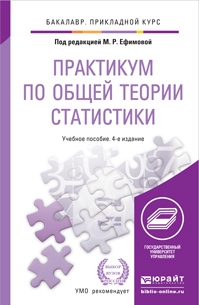 Книга представлена также в электронно-библиотечной системе «Юрайт»
Климова, Н.В. Экономический анализ (теория, задачи, тесты, деловые игры): учебное пособие / Н.В. Климова. - М.: Вузовский учебник, 2014. - 287 с.
Учебное пособие раскрывает роль, предмет, методы и приемы экономического анализа, методологию анализа использования ресурсов и достигнутых результатов финансово-хозяйственной деятельности организаций, включая поиск экономических резервов; приведены контрольные вопросы, задания для самостоятельной работы студентов, деловые игры, тесты и задачи по дисциплине «Экономический анализ».
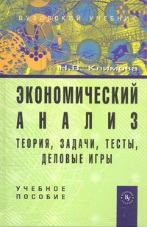 Книга представлена также в электронно-библиотечной системе «Znanium»
Комплексный анализ хозяйственной деятельности: учебник и практикум / под ред. В.И. Бариленко. - М.: Юрайт, 2015. - 455 с.
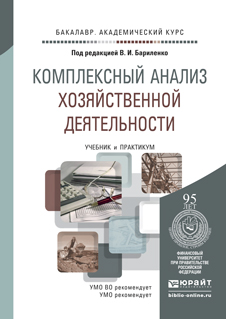 В учебнике рассмотрены основные аспекты комплексного экономического анализа деятельности современного коммерческого предприятия. Содержание учебника во многом определяется влиянием научной школы кафедры экономического анализа Финансового университета при Правительстве Российской Федерации, связанной с исследованием проблем бизнеса-анализа на основе стейкхолдерского подхода. В издании нашли отражение многие концептуальные проблемы становления и развития современного экономического анализа. В результате обучения студенты получат системное представление о комплексном подходе к оценке хозяйственной деятельности современного коммерческого предприятия, методах аналитического обоснования управленческих решений. Издание содержит практикум, включающий задачи к каждой главе. В конце учебника прилагаются основные формы финансовой отчетности, служащие важным источником информации для проведения анализа.
Книга представлена также в электронно-библиотечной системе «Юрайт»
Пономарева, Л.В. Лабораторный практикум по бухгалтерскому учету (сквозная задача): учебное пособие / Л.В. Пономарева, Н.Д. Стельмашенко. - 4-е изд., перераб. и доп. - М.: Вузовский учебник, Инфра- М, 2013. - 221 с.
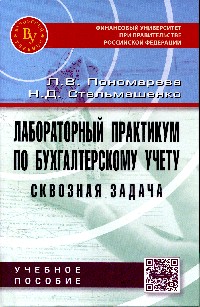 Учебное пособие содержит комплекс ситуационных задач, базирующихся на сквозном примере. Решение этих задач позволяет освоить процесс последовательного выполнения всех процедур работы бухгалтера — от составления первичных документов до формирования показателей бухгалтерского баланса. Пособие состоит из 15 разделов и охватывает все основные участки бухгалтерского учета. Для студентов высших учебных заведений, обучающихся по специальности «Бухгалтерский учет, анализ и аудит». Может быть использовано в качестве учебного пособия по программам подготовки и переподготовки бухгалтеров организаций, а также будет полезно всем, кто интересуется организацией практической бухгалтерии.
Книга представлена также в электронно-библиотечной системе «Znanium»
В фонде библиотеки имеются также:
Ковалева, В.Д. Лабораторный практикум по бухгалтерскому учету: учебное пособие / В.Д. Ковалева. - М.: Финансы и статистика, Инфра-М, 2010. - 160 с.

Никулина, Н.Н. Практический страховой аудит: учебное пособие / Н.Н. Никулина. - М.: ЮНИТИ-ДАНА, 2012. - 287 с.

Сорокина, Е.М. Бухгалтерский (финансовый) учет: вопросы, тесты и задачи: учебное пособие / Е.М. Сорокина, Я.В. Путырская, М.П. Хомкалова. - М.: Финансы и статистика, 2010. - 160 с.
 
Шелобаева И.С. Статистика. Практикум: учебное пособие / И.С. Шелобаева, С.И. Шелобаев. – 2-е изд., перераб. и доп. – М.: Юнити, 2012. – 207 с.
Кафедра «Математика и информатика»
Баврин, И.И. Дискретная математика: учебник и задачник / И.И. Баврин. - М.: Юрайт, 2015. - 208 с. - (Бакалавр. Прикладной курс).
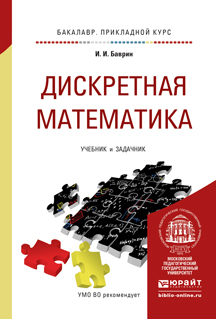 Дискретная математика — бурно развивающаяся за последние 100 лет ветвь математики. Ее методы широко используются в различных науках, включая физику, химию, биологию, генетику, информатику и др., поэтому подготовка студентов естественнонаучных специальностей и информатики тесно связана с получением прочных знаний не только по непрерывной, но и по дискретной математике. Данный учебник содержит изложение тесно связанных меду собой разделов дискретной математики. Изложение теоретического материала сопровождается рассмотрением примеров и задач, иллюстрирующих основные понятия дискретной математики и ее методы.
Книга представлена также в электронно-библиотечной системе «Юрайт»
Власов, М.П. Моделирование экономических систем и процессов: учебное пособие/ М.П. Власов, П.Д. Шимко. - М.: Инфра-М, 2014. - 336 с. - (Высшее образование - Бакалавриат).
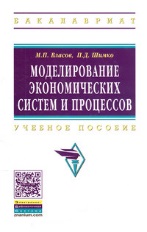 Рассматриваются вопросы формирования экономико-математических моделей, включая методологию, аксиоматическое обоснование, информационные аспекты. Приводятся классификация экономико-математических моделей, а также многочисленные примеры моделей, систематизированных по приведенным в пособии принципам. Основное внимание уделено процессам формализации экономических процессов и области применения полученных моделей. Лаконичность, наглядность и доступность изложения обеспечивают заинтересованное изучение технологии обоснования и принятия эффективных управленческих решений. Пособие предназначено обучающимся по специальностям, в учебных планах которых есть дисциплина "Экономико-математическое моделирование", название ее может варьировать в зависимости от пристрастий составителей учебных программ.
Книга представлена также в электронно-библиотечной системе «Znanium»
Гаврилов, Л.П. Инновационные технологии в коммерции и бизнесе: учебник / Л.П. Гаврилов. - М.: Юрайт, 2014. - 372 с.
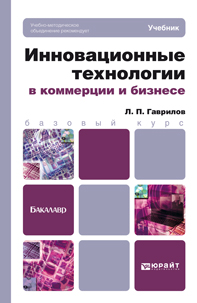 В учебнике рассмотрены инновационные технологии, которые в последние годы применяются в коммерции и бизнесе мобильность, корпоративная мобильность, виртуализация и облачные вычисления, работа с большими массивами данных, мобильные информационные системы. Особенностью издания является высокий научный и методологический уровень изложения материала, а его иллюстративность помогает получить наглядное представление об излагаемых вопросах. В книге также рассмотрены вопросы применения мобильных информационных технологий в мобильной коммерции, логистике, сфере распространения мобильного контента; проанализировано современное состояние информационных сетей сотовой связи, сетей передачи данных третьего и четвертого поколений. После каждой главы есть контрольные вопросы, которые помогут студентам усвоить материал. В приложении к работе приведен Практикум по работе с виртуальной торговой системой «Мой Склад».
Книга представлена также в электронно-библиотечной системе «Юрайт»
Задачи по финансовой математике: учебное пособие / под ред. П.Н. Брусова, П.П. Брусова. - М.: КНОРУС, 2014. - 288 с.
Написано на основе компетентностного подхода в соответствии с программой курса «Финансовая математика» для бакалавров. Предназначено для использования в качестве задачника к учебному пособию тех же авторов. Включает в себя около 1000 задач и теоретических вопросов, рассчитано на прочное и творческое усвоение студентами финансовой математики. Около 120 подробно решенных задач помогут читателю решить остальные задачи пособия. Соответствует действующему Федеральному государственному образовательному стандарту высшего образования нового поколения. Для студентов бакалавриата всех профилей, включая финансы и кредит, бухгалтерский учет и аудит, налоги, страхование, финансовый менеджмент, инвестиционный менеджмент, международные экономические отношения и др.
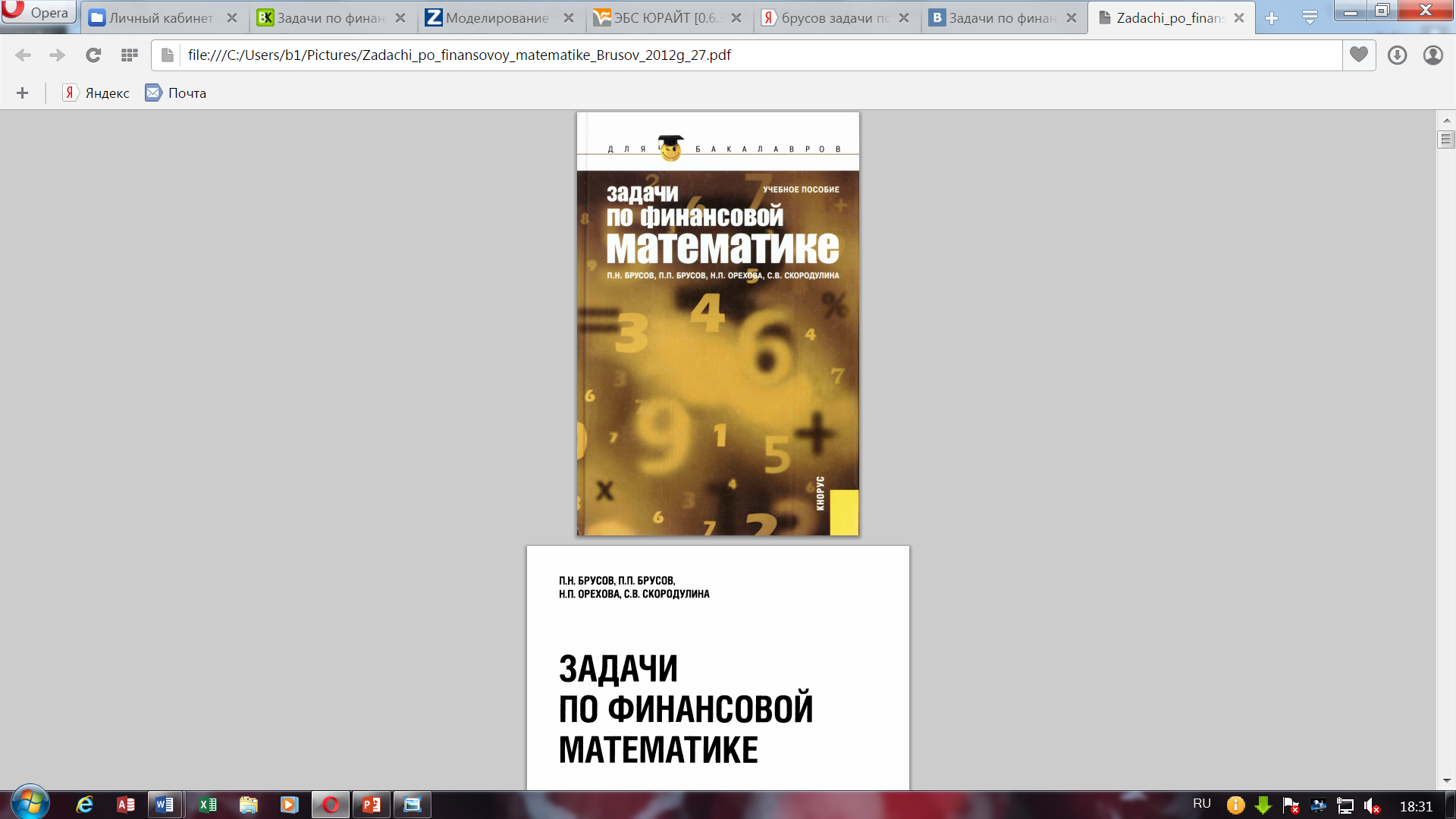 Книга представлена также в электронно-библиотечной системе «Book.ru»
Информационные системы и технологии в экономике и управлении: учебник / под ред. В.В. Трофимова. - 3-е изд., перераб. и доп. - М.: Юрайт, 2011. - 521 с. - (Основы наук).
Учебник представляет обобщенный труд в области современных информационных систем и технологий, применяемых в экономике, и включает не только обязательные разделы программы, но и дополнительный материал, который поясняет современное состояние дел в области создания и эксплуатации современных информационных систем и технологий, а также перспектив их развития. В конце каждого раздела приводятся контрольные вопросы и задания, которые помогут студенту проверить свои знания.
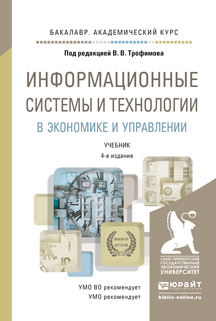 Книга представлена также в электронно-библиотечной системе «Юрайт»
Информационные технологии в менеджменте: учебное пособие / под ред. В.И. Карпузовой. - 2-е изд., доп. - М.: Вузовский учебник, Инфра-М, 2014. - 301 с.
В учебном пособии раскрываются теоретические основы СУБД MS Access, Конфигуратора «1С: Предприятие», Дизайнера отчетов Fast Report «БЭСТ-5», аналитических платформ Deductor Studio Pro, SAS Enterprise Guide 5.1 и их практическое использование для создания пользовательских приложений. Конкретные практические вопросы рассматриваются с учетом отраслевой направленности. В заданиях представлены исходные данные, последовательность и результаты выполнения.
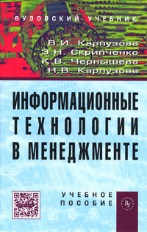 Книга представлена также в электронно-библиотечной системе «Znanium»
Информационные технологии в менеджменте (управлении): учебник и практикум / под ред. Ю.Д. Романовой. - М.: Юрайт, 2015. - 478 с.
Учебник поможет сформировать целостное представление об информации и информационных ресурсах, информационных системах и технологиях, их роли в решении задач менеджмента. Издание основано на современных концепциях и подходах управления предприятием и экономикой в целом. Структура учебника сформирована с учетом всех аспектов и тенденций развития современных информационно-коммуникационных технологий. В книге приведены контрольные вопросы, практические задания, тесты для самопроверки, а также список рекомендуемой литературы и источников, что поможет студентам лучше усвоить теоретический материал.
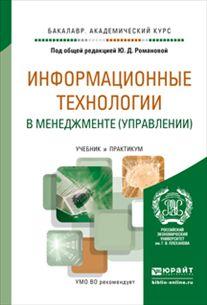 Орлова, И.В. Экономико-математическое моделирование: Практическое пособие по решению задач: практическое пособие / И.В. Орлова. - 2-е изд., испр. и доп. - М.: Вузовский учебник, Инфра-М, 2012. - 140 с.
Рассмотрены задачи математического моделирования экономических процессов на базе компьютерных технологий подготовки и принятия решений. В качестве инструментального средства моделирования используется стандартная офисная программа EXCEL. Учебное пособие предназначено для студентов и аспирантов всех экономических специальностей вузов при изучении курса «Экономико-математические методы и прикладные модели» и выполнении выпускных квалификационных работ, а также для практических работников, занимающихся анализом текущего финансово-экономического состояния и будущего развития фирм и предприятий.
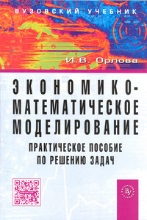 Книга представлена также в электронно-библиотечной системе «Znanium»
Советов, Б.Я. Информационные технологии: учебник / Б.Я. Советов, В.В. Цехановский. - 6-е изд. - М.: Издательство Юрайт, 2012. - 263 с.
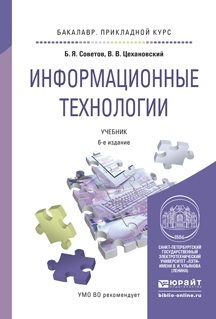 В данном учебнике изложены фундаментальные основы информатики в области информационных технологий как составляющие формирования информационного общества. Раскрыты содержание, возможности и области применения базовых и прикладных информационных технологий. Наиболее важным для будущих профессионалов является то, что в учебном издании приведена инструментальная база с раскрытием программных, технических и методических средств информационных технологий.
Книга представлена также в электронно-библиотечной системе «Юрайт»
Экономико-математические методы в примерах и задачах: учебное пособие / под ред. А.Н. Гармаша. - М.: Вузовский учебник, Инфра-М, 2014. - 416 с.
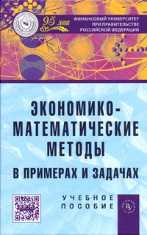 Рассматриваются математические методы и прикладные модели, которые изучаются при подготовке бакалавров и магистров по направлениям «Экономика» и «Менеджмент». Для проведения компьютерных практических занятий, выполнения лабораторных и контрольных работ, подготовки к экзаменам по дисциплинам экономико-математического профиля. Все задания для самостоятельной работы рассчитаны на широкое использование стандартных офисных средств MS Excel и доступных студентам специальных компьютерных систем GPSS World (имитационное моделирование) и MS Project 2007 (система СПУ). Материал пособия по отдельным разделам и вопросам можно использовать при изучении студентами бакалавриата и магистратуры ряда учебных дисциплин экономико-математического профиля: «Математические методы в экономике и управлении», «Экономико-математические методы и прикладные модели», «Методы оптимальных решений», «Эконометрика», «Методы финансовых расчетов» и др.
Книга представлена также в электронно-библиотечной системе «Znanium»
В фонде библиотеки имеются также:
Орлова, И.В. Экономико-математические методы и модели: компьютерное моделирование: учебное пособие / И.В. Орлова, В.А. Половников. - 3-е изд., перераб. и доп. - М.: Вузовский учебник, Инфра-М, 2014. - 389 с.
 

Тихомиров, Н.П. Методы эконометрики и многомерного статистического анализа: учебник / Н.П. Тихомиров, Т.М. Тихомирова, О.С. Ушмаев. - М.: Экономика, 2011. - 647 с. - (Высшее образование).
Кафедра«Философия, история и право»
Дюканова, Н.М. Английский язык для экономистов: учебно-метод. пособ. / Н.М. Дюканова. - М.: Инфра-М, 2011. - 320 с.
Состоящее из трех частей учебное пособие включает материалы, освещающие культуру англоязычных стран, и разделы, непосредственно относящиеся к сфере бизнеса — менеджменту, маркетингу, бухгалтерскому учету, финансам. Рассматриваются такие важные темы, как написание научного доклада и статьи, аннотации и реферата. Вторая, специальная, часть пособия направлена на развитие навыков аналитического чтения и перевода оригинальных текстов. Третья часть содержит тренировочные тесты (с ответами) с акцентом на деловую корреспонденцию. В основу пособия положен аутентичный материал, охватывающий основные направления специализации экономистов с учетом современных требований.
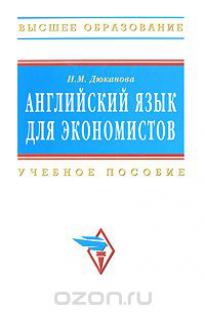 Противодействие коррупции: учебник и практикум / под ред. Е.В. Охотского. - М.: Юрайт, 2015. - 367 с. - (Бакалавр. Академический курс).
Специфика данного учебника, предназначенного для будущих работников структур государственного управления и всех специалистов в области политологии и социологии, заключается в подробнейшем анализе феномена коррупции и наличии реальных программ борьбы с этой социальной проблемой в современной российской действительности. Авторы, заслуженные преподаватели МГИМО (У) МИД России, охватывают широкий круг тем, связанных с коррупцией. Прослежены культурные истоки обозначенного явления, представлены отечественные и зарубежные стратегии борьбы с ним, сформулированы теоретические и практические предпосылки противостояния этой «болезни цивилизации». Книга не только предоставляет знания, необходимые для серьезной и важной работы на государственных должностях, но и помогает выработать активную позицию гражданина — борца за здоровое общество.
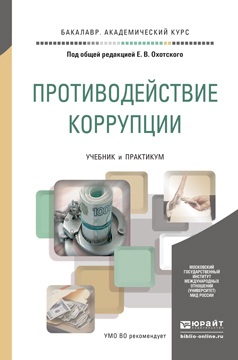 Книга представлена также в электронно-библиотечной системе «Юрайт»
Психология: учебник и практикум / под ред. В.А. Сластенина, А.С. Обухова. - М.: Юрайт, 2015. – 530 с.
В учебнике раскрыты основы теории и практики современной психологии в контексте проблем образования. Студентам предлагается освоить психологические знания в трех познавательных формах учение, практика и исследование. Содержание учебника выстроено в русле культурно-исторического и субъектно-деятельностного подходов, принятых в отечественной психологии. Материал изложен в доступной форме с использованием таблиц и схем, что делает удобным его восприятие и изучение. После каждой главы есть вопросы и темы для обсуждения, практические и исследовательские задания, а также рекомендуемая литература.
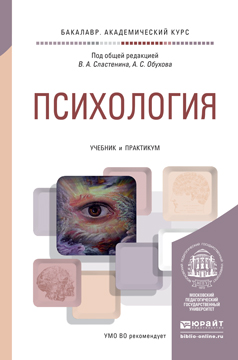 Книга представлена также в электронно-библиотечной системе «Юрайт»
Сидоров, П.И. Деловое общение: учебник / П.И. Сидоров, М.Е. Путин, И.А. Коноплева. - 2-е изд., перераб. - М.: Инфра-М, 2013. - 384 с. - (Высшее образование: бакалавриат).
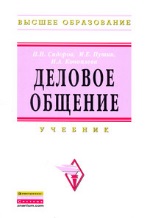 В учебнике рассмотрены основные вопросы организации делового общения, включая общение в области экономической, профессиональной, правовой, политической психологии, этические нормы делового общения. Подробно рассмотрены психологические аспекты личности, особенности национально-психологических типов. Большое внимание в учебнике уделено понятию коммуникации, ее вербальному и невербальному проявлениям, особенностям делового общения в трудовом коллективе и референтной группе, конфликтам и их регулированию. Особое место в учебнике уделено деловым переговорам, их организации, методам и тактике их ведения, документационному обеспечению управленческой деятельности. Предназначен для студентов и аспирантов экономических вузов, слушателей школ бизнеса, руководителей предприятий и организаций всех уровней управления, для специалистов в области управления, а также для широкого круга читателей.
Книга представлена также в электронно-библиотечной системе «Znanium»
В фонде библиотеки имеются также:
Агабекян, И.П. English for Managers. Английский для менеджеров: учебное пособие / И.П. Агабекян. - М.: Проспект, 2010. - 352 с.
Английский язык: экономика и финансы (Environment): учебник / под ред. Г.А.  Дубининой. - М.: Альфа-М, Инфра-М, 2011. - 208 с.
Английский язык: экономика и финансы (Majors): учебник / под ред. Г.А. Дубининой. - М.: Альфа-М, Инфра-М, 2012. - 176 с. 
Глушенкова, Е.В. Английский язык для студентов экономических специальностей: учебник / Е.В. Глушенкова, Е.Н. Комарова. - 3-е изд., испр. и доп. - М.: АСТ, Астрель, 2010. - 414 с.
Журавлев М.С. Философия: практикум для студентов: учебно-методическое пособие для студентов заочных вузов / М.С. Журавлев. –Тула: Тульский полиграфист, 2012. -136 с.
Журавлев М.С. Философия. Рабочая тетрадь: учебно-методическое пособие для студентов вузов / М.С. Журавлев. – Тула: Тульский полиграфист, 2015. -64 с.
Лысакова, Л.А. Немецкий язык для бакалавров экономических специальностей: учебник / Л.А. Лысакова, Г.С. Завгородняя, Е.Н. Лесная. - М.: Флинта, НОУ ВПО "МПСИ", 2012. - 376 с.
Мелихова, Г.С. Французский язык для делового общения: учебное пособие / Г.С. Мелихова. - 3-е изд., перераб. и доп. - М.: Юрайт, 2011. - 284 с.
Назырова Е.А. Интерактивные методы обучения при преподавании истории: учебно-методическое пособие для преподавателей / Е.А. Назырова. –Тула: Тульский полиграфист, 2011. – 120 с.
Резник, С.Д. Организационное поведение (практикум: деловые игры, тесты, конкретные ситуации): учебное пособие / С.Д. Резник, И.А. Игошина, О.И. Шестернина; под ред. С.Д. Резника. - 2-е изд., перераб. и доп. - М.: Инфра-М, 2014. – 320 с. - (Серия "Высшее образование: Бакалавриат"). 
Сидоров, П.И. Деловое общение: учебник / П.И. Сидоров, М.Е. Путин, И.А. Коноплева. - 2-е изд., перераб. - М.: Инфра-М, 2013. - 384 с. - (Высшее образование: бакалавриат).
Толмачева, Р.П. Практикум по экономической истории / Р.П. Толмачева. - 3-е изд. - М.: Издательско- торговая корпорация "Дашков и К": МУПК, 2010. – 204 с.
Кафедра«Финансы и кредит»
Антонов, В.А. Международные валютно-кредитные и финансовые отношения: учебник / В.А. Антонов. - М.: Юрайт, 2015. - 548 с. - (Бакалавр. Базовый курс).
В учебнике освещены базовые концепции и инструменты, необходимые для понимания механизмов функционирования международных валютного, кредитного и финансового рынков в условиях осуществления конкретной валютной политики государства. Проблематика рассмотрения данных вопросов увязана с анализом роли финансовых инноваций на мировую экономику в условиях глобальной нестабильности. Данный учебник объединяет раскрытие теоретических проблем международных финансов и валютных отношений с практикой валютного менеджмента, что особенно характерно для деятельности современного экономиста и финансиста. Для закрепления теоретического материала каждая глава снабжена учебно-методическим комплексом, включающим вопросы для самоконтроля, практические задания, задачи, тесты, темы рефератов и курсовых работ.
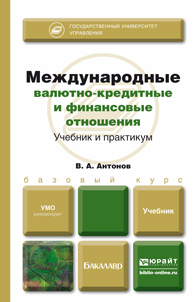 Книга представлена также в электронно-библиотечной системе «Юрайт»
Банковское дело. Задачи и тесты: учебное пособие / под ред. Н.И. Валенцевой, М.А. Помориной. - М.: КНОРУС, 2014. - 328 с. - (Бакалавриат).
Сборник задач составлен в соответствии с программой курса «Банковское дело» для бакалавров направления «Экономика». Он раскрывает содержание традиционных и нетрадиционных операций коммерческого банка на конкретных примерах. Одновременно он знакомит с фундаментальными основами деятельности кредитных организаций: структурой их ресурсов и активов, основами ликвидности баланса, обязательными экономическими нормативами, оценкой и условиями прибыльности банковской деятельности. Особенностью сборника является сочетание задач и тестов, аналитическая направленность многих задач, наличие во многих главах методических руководств по решению задач.
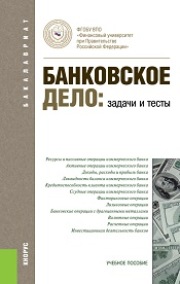 Книга представлена также в электронно-библиотечной системе «Book.ru»
Немчинов, В.К. Учет и операционная техника в банках. Практикум: учебное пособие / В.К. Немчинов, А.В. Рогозенков. - 2-е изд., перераб. и доп. - М.: Вузовский учебник, Инфра-М, 2012. - 299 с.
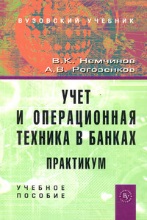 Практикум подготовлен в соответствии с программой учебной дисциплины «Учет и операционная техника в банках» и углубляет теоретические знания по ее основным разделам, помогает усвоению обучающимися методики учетно-операционной работы в банках, современной технологии и приобретению практических навыков в этой работе. Он ориентирован на использование автоматизированной системы банковского учета, созданной авторами модификацией конфигурации «1С: Бухгалтерия 8» на платформе «1С: Предприятия 8». Практикум может быть использован как с помощью компьютерной техники, так и при ее отсутствии, что значительно расширяет возможности обучения.
Книга представлена также в электронно-библиотечной системе «Znanium»
Румянцева, Е.Е. Финансовый менеджмент: учебник и практикум / Е.Е. Румянцева. - М.: Юрайт, 2016. - 360 с. - (Бакалавр и магистр. Академический курс).
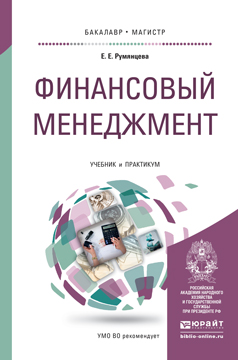 В учебнике представлена теория и методология всех разделов финансового менеджмента. Методический комплекс содержит дискуссионные вопросы и кейсы, практические примеры и комплексные задачи как из российской, так и из зарубежной практики. Учебник базируется на книге доктора экономических наук, профессора Е. Е. Румянцевой — Новой экономической энциклопедии. Автор является инициатором развития различных научных направлений и учебных программ за 1990—2015 гг. Материалы учебника прошли апробацию во многих российских вузах, в том числе на программах повышения квалификации руководителей и специалистов компаний.
Книга представлена также в электронно-библиотечной системе «Юрайт»
Страхование. Практикум: учебное пособие / под ред. Л.А. Орланюк-Малицкой, С.Ю. Яновой. - М.: Юрайт, 2014. - 575 с. - (Серия: Бакалавр. Академический курс).
Структура и содержание практикума раскрывают основные понятия страхования, правила и программы страхования в разрезе основных страховых отраслей (личного и имущественного) и видов. В Практикум включены разделы по теоретическим основам страхования, рынку страховых услуг, участникам страховых отношений, андеррайтингу и тарификации рисков, заключению договоров, анализу страховых случаев, медицинскому страхованию, расчету страховых тарифов, перестрахованию, планированию доходов и расходов страховой организации, страховым резервам, анализу инвестиционной деятельности, финансовой устойчивости и платежеспособности страховой организации. Каждая часть Практикума построена по единой схеме и содержит методические указания, практические задачи, комплексные кейсы, тесты и контрольные вопросы.
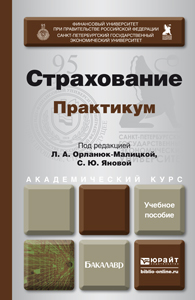 Книга представлена также в электронно-библиотечной системе «Юрайт»
Финансовые и денежно-кредитные методы регулирования экономики. Теория и практика: учебник / под ред. М.А. Абрамовой, Л.И. Гончаренко. - М.: Юрайт, 2015. - 551 с. - (Магистр).
В учебнике изложены современные денежно-кредитные и финансовые методы регулирования экономики, способствующие реализации концептуальных ценностных идей в рамках государственной экономической политики России. Раскрыто состояние монетарной сферы современной экономики, уровень развития и качество процессов в денежно-кредитной и финансовой сферах. Анализ монетарной среды проводится в тесной увязке с проблемами национальной экономики. Проблемы денежной сферы, рекомендации по повышению эффективности ее функционирования обращены в этой связи на решение задач реальной экономики. В издании учтены принятые в последнее время нормативные акты, регулирующие деятельность институтов финансовой и денежно-кредитной сферы, приведены исторические, терминологические справки, представлен российский и международный опыт. В конце глав приведены задания для самостоятельной работы, кейсы по темам дисциплины.
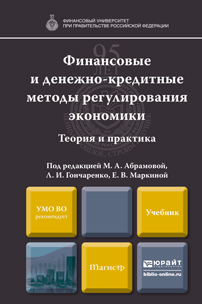 Книга представлена также в электронно-библиотечной системе «Юрайт»
В фонде библиотеки имеются также:
Бушинская Т.В. Региональные и местные налоги. Практикум: учебное пособие / Т.В. Бушинская, А.С. Васин, Г.В. Коршунова. – Тула: Изд-во ТулГУ, 2015. -103 с.

Бушинская Т.В. Специальные налоговые режимы: практикум / Т.В. Бушинская. –М.: ВЗФЭИ, 2011. – 100 с.

Никитина Е.А. Основы страхования: теория и практика: учебное пособие / Е.А. Никитина, А.С. Панасюк. –Тула: Изд-во ТулГУ, 2011. -    87 с.

Никитина Е.А. Финансовый практикум: учебное пособие / Е.А. Никитина. – Тула: Изд-во ТулГУ, 2011. - 48 с.

Пономарева, З.М. Деловые игры в коммерческой деятельности. Темы: "Аукцион", "Биржа": практикум / З.М. Пономарева. - 2-е изд. - М.: Издательско-торговая корпорация "Дашков и К", 2010. - 184 с.
 
Финансовый менеджмент: проблемы и решения. В 2 т. Т.1: учебник / под ред. А.З. Бобылевой. - 2-е изд., перераб. и доп. - М.: Юрайт, 2015. - 573 с.
 
Финансовый менеджмент: проблемы и решения. В 2 т. Т.2: учебник / под ред. А.З. Бобылевой. - 2-е изд., перераб. и доп. - М.: Юрайт, 2015. - 331 с.
Кафедра«Экономика, менеджмент и маркетинг»
Герасименко, В.В. Маркетинг-практикум: учебно-практическое пособие / В.В. Герасименко. - 2-е изд., перераб. и доп. - М.: Инфра-М, 2011. - 240 с. - (Учебники экономического факультета МГУ им. М.В. Ломоносова).
В учебно-практическом пособии «Маркетинг-практикум» дается комплект методических и практических материалов для практических занятий, входящих наряду с лекциями в учебный план изучения маркетинга в вузах. Все материалы приводятся в контексте, соответствующем специфике современных условий развития российской экономики. Данное пособие написано в дополнение к базовому учебнику «Маркетинг» по курсу, читаемому на экономическом факультете МГУ им. М.В. Ломоносова. Учебно-практическое пособие «Маркетинг-практикум» позволяет глубже изучить теоретический материал курса и отработать основные практические приемы и методы маркетинговой деятельности компаний на конкретных примерах, задачах и кейсах, закрепляя таким образом полученные знания и формируя новые управленческие компетенции студентов в процессе обучения.
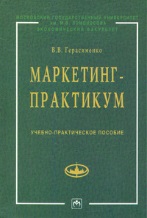 Книга представлена также в электронно-библиотечной системе «Znanium»
Гришина, В.Т. Маркетинговые исследования. Практикум / В.Т. Гришина. - М.: Вузовский учебник, Инфра-М, 2014. - 58 с.
Практикум состоит из трех разделов и 16 практических занятий, посвященных определенным темам и включающих задания и задачи, которые способствуют более глубокой проработке ключевых вопросов маркетинговых исследований. Задачи и задания составлены таким образом, чтобы студенты могли закрепить теоретические знания, получить первичные навыки в их решении и повысить уровень умений, приобретенных в период производственной практики.
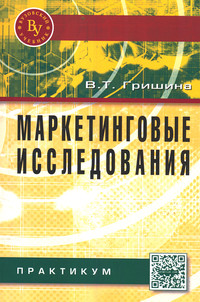 Книга представлена также в электронно-библиотечной системе «Znanium»
Евсеев, В.О. Деловые игры по формированию экономических компетенций: учебное пособие / В.О. Евсеев. - М.: Вузовский учебник, Инфра-М, 2012. - 254 с.
Деловые игры являются активной формой приобретения социально-экономической компетентности. В учебном пособии рассмотрены компьютерные деловые игры, а также те дисциплины, которые являются составной частью деловых игр: теория и методология формирования компетентности; теория принятия решений; теория и методология формирования экономического мышления; теория и методология построения деловых игр. В последней главе приведены разработанные компьютерные деловые игры, способствующие формированию социально-экономической компетентности: «Экономические основы жизненных сил молодежи», «Разработка бизнес-планов молодежных проектов», «Планирование бюджета молодой семьи», «Экономические механизмы развития молодежного потенциала». Основу деловых игр составляют социоэкономические зависимости, что позволяет в диалоговом режиме рассматривать как реальные, так и любые исследовательские и гипотетические ситуации, предназначенные для развития экономического мышления и экономических компетенций.
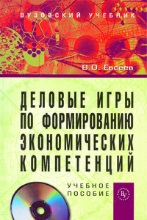 Книга представлена также в электронно-библиотечной системе «Znanium»
Макроэкономика: учебник и практикум / под ред. Г.А. Родиной. - М.: Юрайт, 2014. - 462 с.
Учебник охватывает всю стандартную проблематику дисциплины «Макроэкономика». Цель данного учебного издания состоит в формировании у студентов профессиональных, функциональных когнитивных компетенций, необходимых ему для дальнейшего обучения и успешной деятельности в экономической сфере. Теоретический материал изложен кратко и чётко, проиллюстрирован наглядными табличными и графическими примерами, позволяющими получить необходимые экономистам навыки системного анализа макроэкономических процессов и явлений. Учебник содержит контрольные вопросы, а также практикум, включающий тестовые задания и задачи, рассчитанные как на индивидуальную, так и на групповую форму занятий.
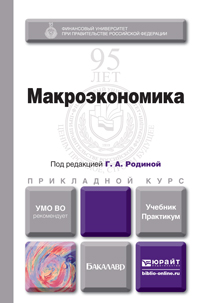 Книга представлена также в электронно-библиотечной системе «Юрайт»
Малюк, В.И. Менеджмент: деловые ситуации, практические задания, курсовое проектирование: практикум / В.И. Малюк. - М.: КНОРУС, 2010. - 304 с.
Содержится системное изложение практических заданий, деловых ситуаций и заданий на курсовое проектирование, позволяющее студентам всех форм обучения более качественно освоить дисциплины «Менеджмент», «Производственный менеджмент», «Организация стратегического развития», преподаваемые как в экономических вузах, так и в рамках экономических специальностей в технических вузах России. Материал хорошо структурирован, содержит примеры решений, а также варианты заданий для проведения практических занятий.
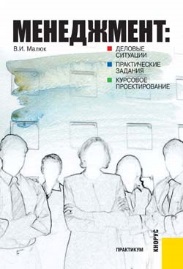 Книга представлена также в электронно-библиотечной системе «Znanium»
Маркетинг коммерции (практикум): учебное пособие / под ред. И.М. Синяевой. - М.: Инфра-М, 2013. - 184 с.
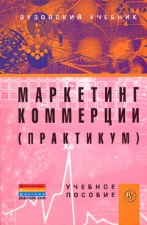 Содержит элементы, необходимые для формирования профессиональных компетенций на основе системного подхода, а также понятийный аппарат, тесты, логические и ситуационные задачи, вопросы для обсуждения.
Книга представлена также в электронно-библиотечной системе «Znanium»
Маркетинговые исследование. Теория и практика: учебник / под ред. О.Н. Романенковой. – М.: Юрайт, 2014. – 315 с. – (Бакалавр. Базовый курс).
В учебнике обобщен отечественный и зарубежный опыт маркетинговых исследований на российском рынке. Описаны методы исследования потребителей, рынка, внутренней и внешней маркетинговой среды. Раскрыты типы, функции и сама технология проведения маркетинговых исследований. Показано, каким образом создается комплексная система сбора, хранения и обработки информации, которая позволяет вырабатывать конкретные практические рекомендации по увеличению рыночной доли предприятия. Приведены практические примеры разработки специальных маркетинговых программ. В издание включены контрольные вопросы, задания и тесты.
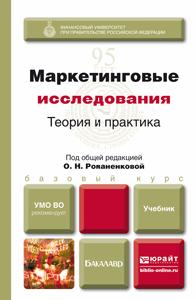 Книга представлена также в электронно-библиотечной системе «Юрайт»
Маркетинговые коммуникации: учебник и практикум / под ред. О.Н. Романенковой. - М.: Юрайт, 2014. – 456 с. - (Бакалавр. Прикладной курс).
В учебнике раскрываются содержание и специфика маркетинговых коммуникаций в организациях сферы товарного обращения, промышленного производства, сферы услуг. В издании удачно сочетается теория и практика. Книга содержит примеры из практической деятельности российских и международных предприятий и бизнес-кейсы, которые позволят разобрать проблемную ситуацию на конкретном примере. Авторы учебника имеют большой теоретический и практический опыт работы в сфере маркетинга, исследований, рекламы и PR, интернет-коммуникаций, в области преподавания данных дисциплин в высшей школе. Систематизация и доступность изложения делают учебник хорошим практическим пособием не только для студентов вузов, но и для тех, кто непосредственно начал свою деятельность в сфере маркетинговых коммуникаций.
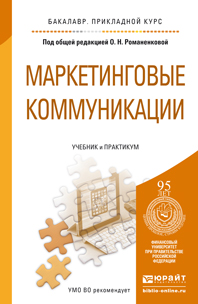 Книга представлена также в электронно-библиотечной системе «Юрайт»
Мокий, М.С. Экономика фирмы: учебник / М.С. Мокий, О.В. Азоева, В.С. Ивановский; под ред. М.С. Мокия. - М.: Юрайт, 2012. - 335 с. - (Бакалавр. Базовый курс).
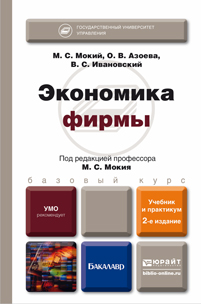 В учебнике изложены сущностные вопросы возникновения и деятельности фирмы и эффективного управления ею. Основной упор сделан на понимание тех аспектов, которые являются общими для любых фирм, независимо от форм собственности и отраслевой принадлежности. Для удобства читателей в тексте выделены ключевые понятия и определения по теме, которые необходимо знать и понимать. Каждая тема содержит вопросы и задания для самопроверки и закрепления знаний. В конце каждой главы дается резюме, обобщающее материал, изложенный в параграфах. В заключение теоретического раздела приводится краткое изложение его основных положений, которое поможет сформировать у читателя общее представление о предмете и «ухватить» основную идею. Предлагаемый практикум позволит студентам закрепить теоретические знания.
Книга представлена также в электронно-библиотечной системе «Юрайт»
Практический менеджмент: учебное пособие / под ред. Э.М. Короткова. - М.: Инфра-М, 2015. - 330 с.
Рассмотрен широкий круг вопросов, касающихся управления современными предприятиями: в том числе организация управленческого труда, целеполагание и планирование, мотивация труда, контроль, принятие управленческих решений, управление индивидуумами, группами работников и формирование команд, источники власти в управлении предприятиями, лидерство, коммуникации и коммуникативные навыки, организационные изменения и развитие, этика менеджмента. Модульное построение учебного пособия позволяет сочетать теоретическое изучение вопросов управления предприятиями с решением практических задач. Каждый модуль содержит теоретическую часть, в которой излагаются основные понятия и современные взгляды на проблемы управления, и практическую часть, включающую в себя карту памяти по теме, упражнения для занятий в аудитории и упражнения для самостоятельной работы, итоговый тест по теме, глоссарий, список рекомендуемой литературы и интернет-сайтов.
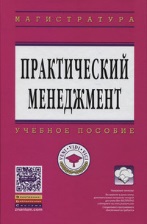 Книга представлена также в электронно-библиотечной системе «Znanium»
В фонде библиотеки имеются также:
Борисов, Е.Ф. Экономика: учебник и практикум для вузов / Е.Ф. Борисов. - М.: Юрайт, ИД Юрайт, 2010. - 596 с.

Карпова, С.В. Практикум по международному маркетингу: учебное пособие / С.В. Карпова. - 2-е изд., стереотип. - М.: КНОРУС, 2010. - 200 с.

Менеджмент: кейсы, тренинги, деловые игры. Практикум: учебное пособие / под ред. В.А. Алешина, Т.Ю. Анопченко. - М.: Издательско-торговая корпорация "Дашков и К", 2013. – 282 с.
 
Мясникова Е.Б. Экономика предприятия. Практикум: учебное пособие / Е.Б. Мясникова. – Тула: Изд-во ТГПУ им. Л.Н. Толстого, 2011. – 2011. – 180 с.

Практикум по логистике: учебное пособие / под ред. Б.А. Аникина. - 2-е изд., перераб. и доп. - М.: Инфра-М, 2012. - 280 с. - (Серия "Высшее образование").
 
Практический менеджмент: учебное пособие / под ред. Э.М. Короткова. - М.: Инфра-М, 2015. - 330 с.
 
Синяева, И.М. Практикум по маркетингу: учебное пособие / И.М. Синяева, С.В. Земляк, В.В. Синяев; под ред. Л.П. Дашкова. - 3-е изд. - М.: Издательско-торговая корпорация "Дашков и К", 2010. - 240 с.

 Экономическая теория: основные понятия, тесты и задачи: учебно-методический комплекс / под ред. В.И. Кушлина, Г.Ю. Ивлевой. - 2-е изд., стереотип. – М.: Издательство РАГС, 2010. - 338 с.